স্বাগতম
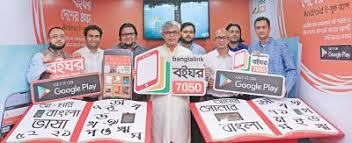 পরিচিতি
                    মোছাঃ মমতাজ বেগম
                  সহকারী শিক্ষিকা( আইসিটি)
                     ভাটিনা দাখিল মাদ্রাসা
                    দিনাজপুর সদর, দিনাজপুর
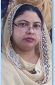 পাঠ পরিচিতি
                           শ্রেণিঃ৯ম
                             অধ্যায়ঃ৩য়
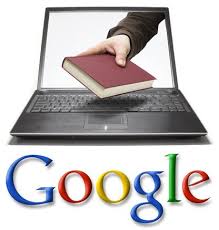 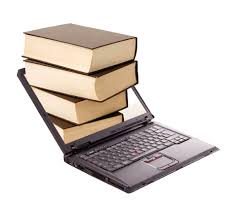 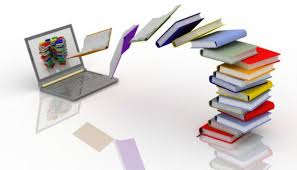 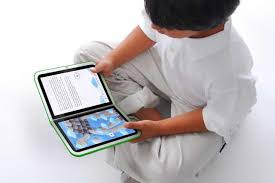 পাঠ শিরোনাম
ই-বুক
শিখনফল
এ পাঠ শেষে শিক্ষার্থীরা যা শিখবে-------
১/ই-বুক কী বলতে পারবে,
২/ই-বুকের সুবিধা লিখতে পারবে।
৩/ বিভিন্ন প্রকার ই-বুকের বর্ণনা করতে পারবে।
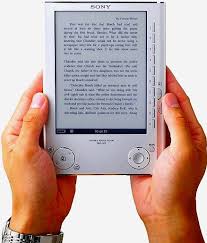 ইলেক্ট্রনিক বুক হলো ই-বুক, এটি ইলেক্ট্রনিক মাধ্যমে প্রকাশিত হয়। ই-বুক রিডারের  মধ্যে কিন্ডল সবচেয়ে জনপ্রিয়।
একক কাজঃ
১/ ই-বুক কী?
২/ইলেকট্রনিক মাধ্যমে কোন বই প্রকাশ হয়।
৩/ সবচেয়ে জনপ্রিয় রিডারের নাম লিখ।
@ইলেকট্রনিক বই কে ই-বুক বলা  হয়,
@ ই-বুক ইলেকট্রনিক মাধ্যমে প্রকাসীত হয়,
৩, ই-বুকের বর্ণনা দাও,
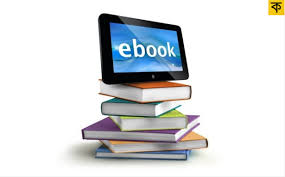 ই-বুকের সুবিধা,তাৎক্ষণিক তথ্য পাওয়া সম্ভব,সংরক্ষন সহজ, স্থান্তারযোগ্য,অনুসন্ধান সহজ, বিতরণযোগ্য সহজ, বিক্রয়যোগ্য সহজ, আর্থিক সাশ্রয়,
জোড়ায় কাজঃ
১/ ই-বুকের সুবিধা ব্যাখ্যা কর। (৫টি বাক্য)
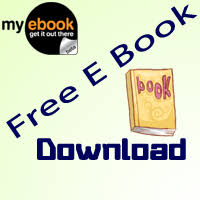 পোর্টেবল ডকুমেণ্ট ,ই-বুক ওয়েবসাইট, আইবুক রিডার,চৌকস ই-বুক,ই-বুক অ্যাপস ইতাদি।
দলগত কাজঃ
         ১, ই-বুকের বর্ণনা দাও,(৭টি বাক্য)
পাঠমূল্যায়ণঃ
১, ই-বুক হলো ক) হাতের লেখা বই,খ)মুদ্রিত বই,গ) ইলেকট্রনিক মাধ্যম,
২,ই-বুকের সুবিধাঃ ক) সহজ খ) কঠিন,
৩, ই-বুকের অ্যাপস আছে,ক) হ্যাঁ খ) না,
বাড়ির কাজঃ
                    ই-বুক (১৫ বাক্য)
ধন্যবাদ
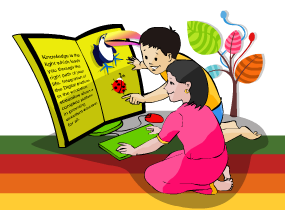